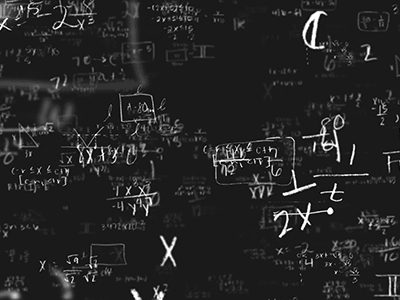 Задание № 9
Математика профиль
2022 г.
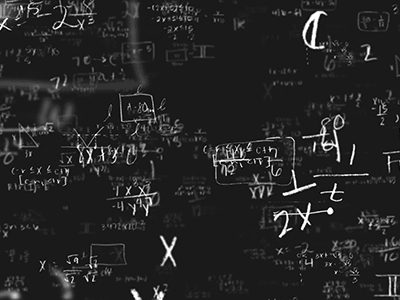 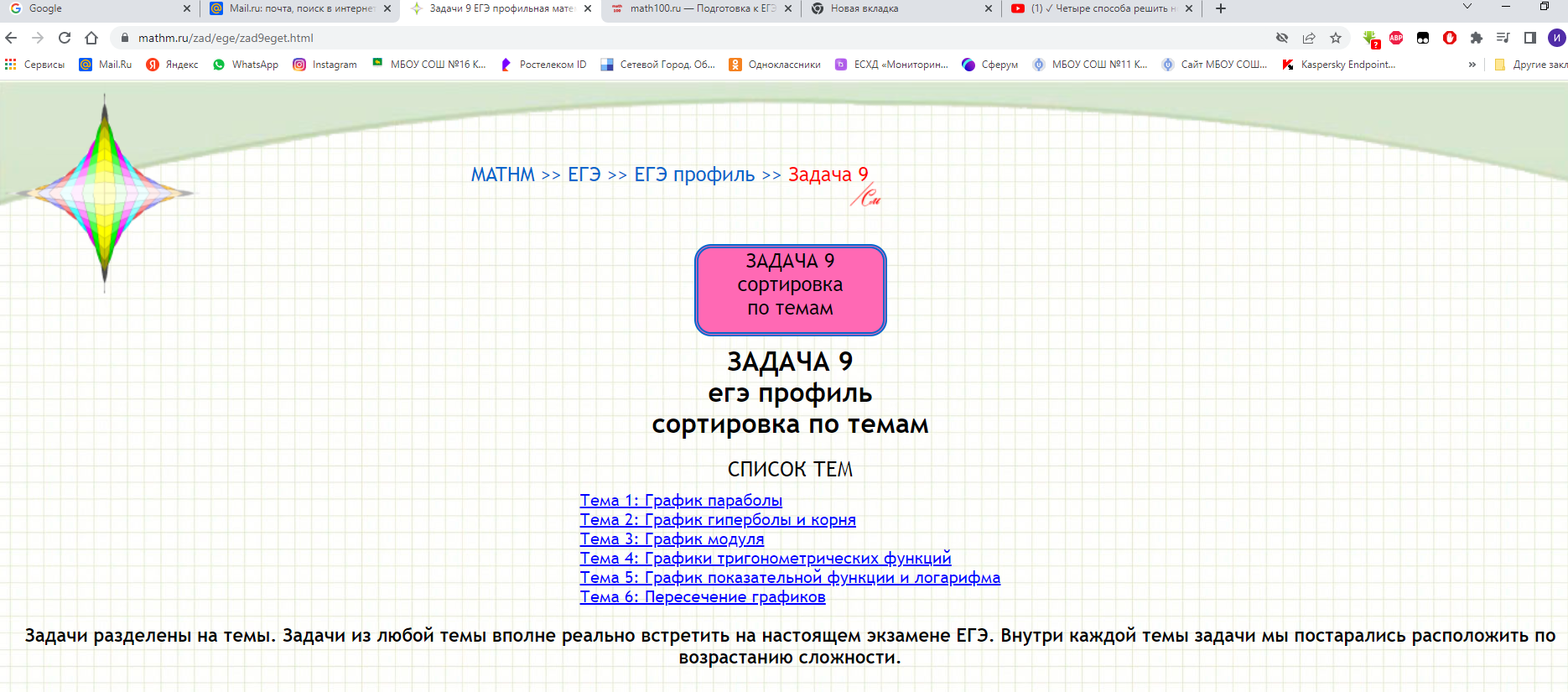 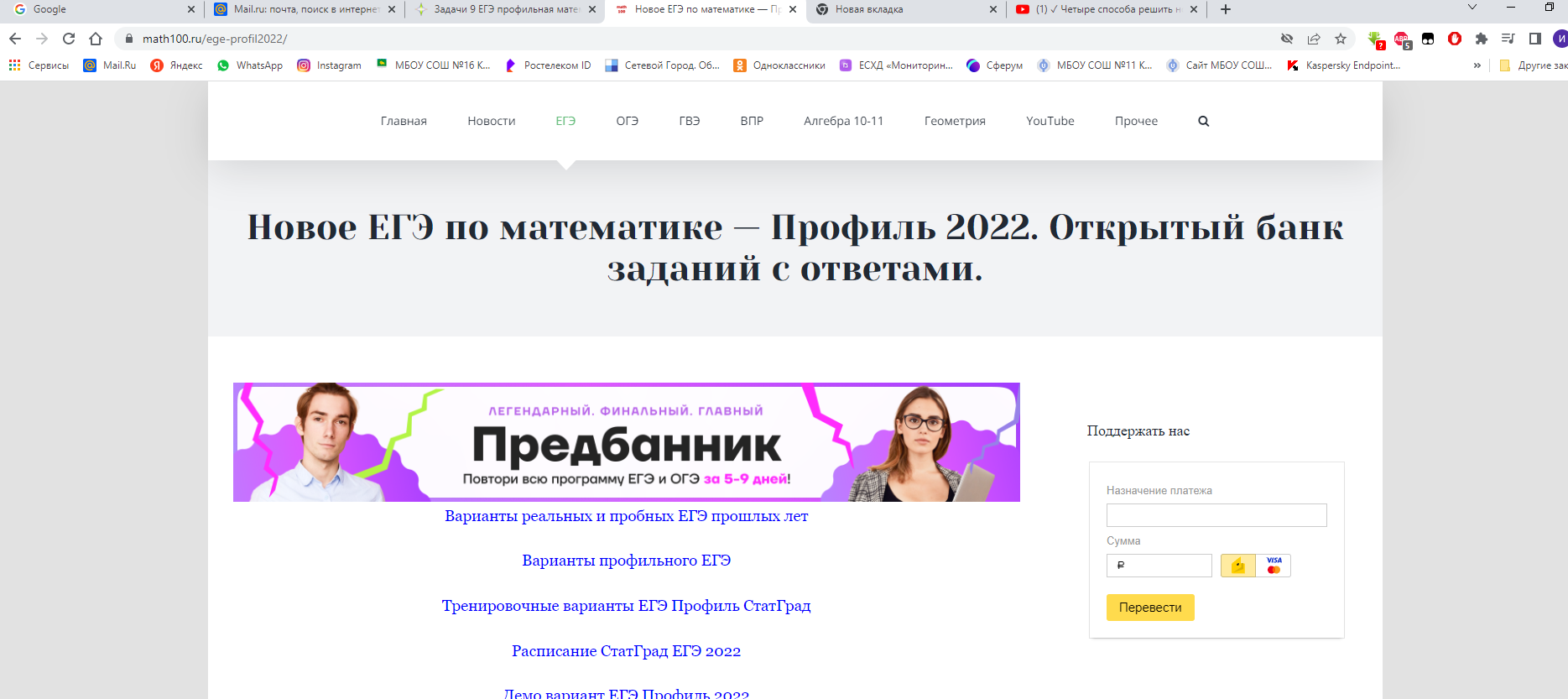 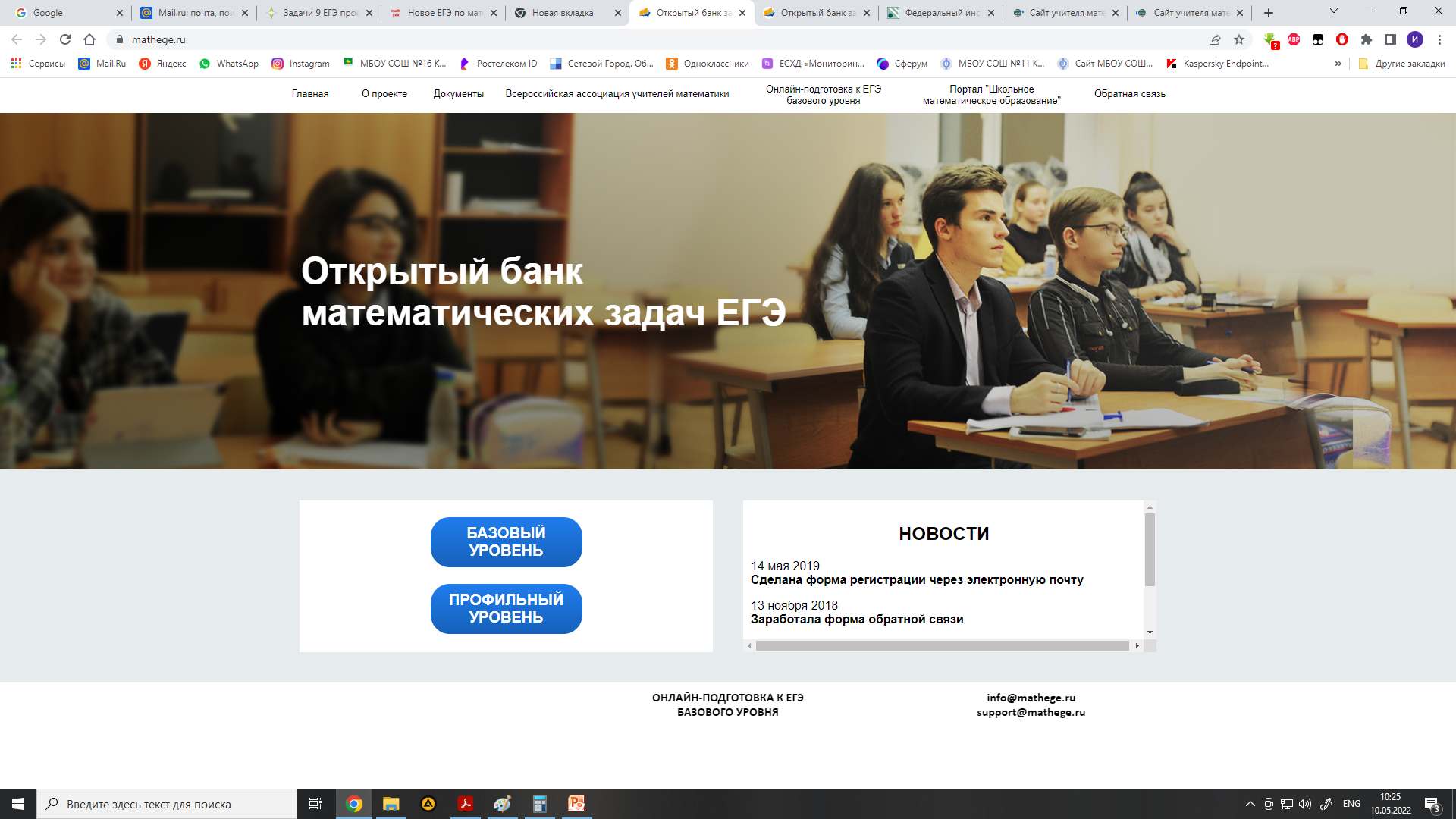 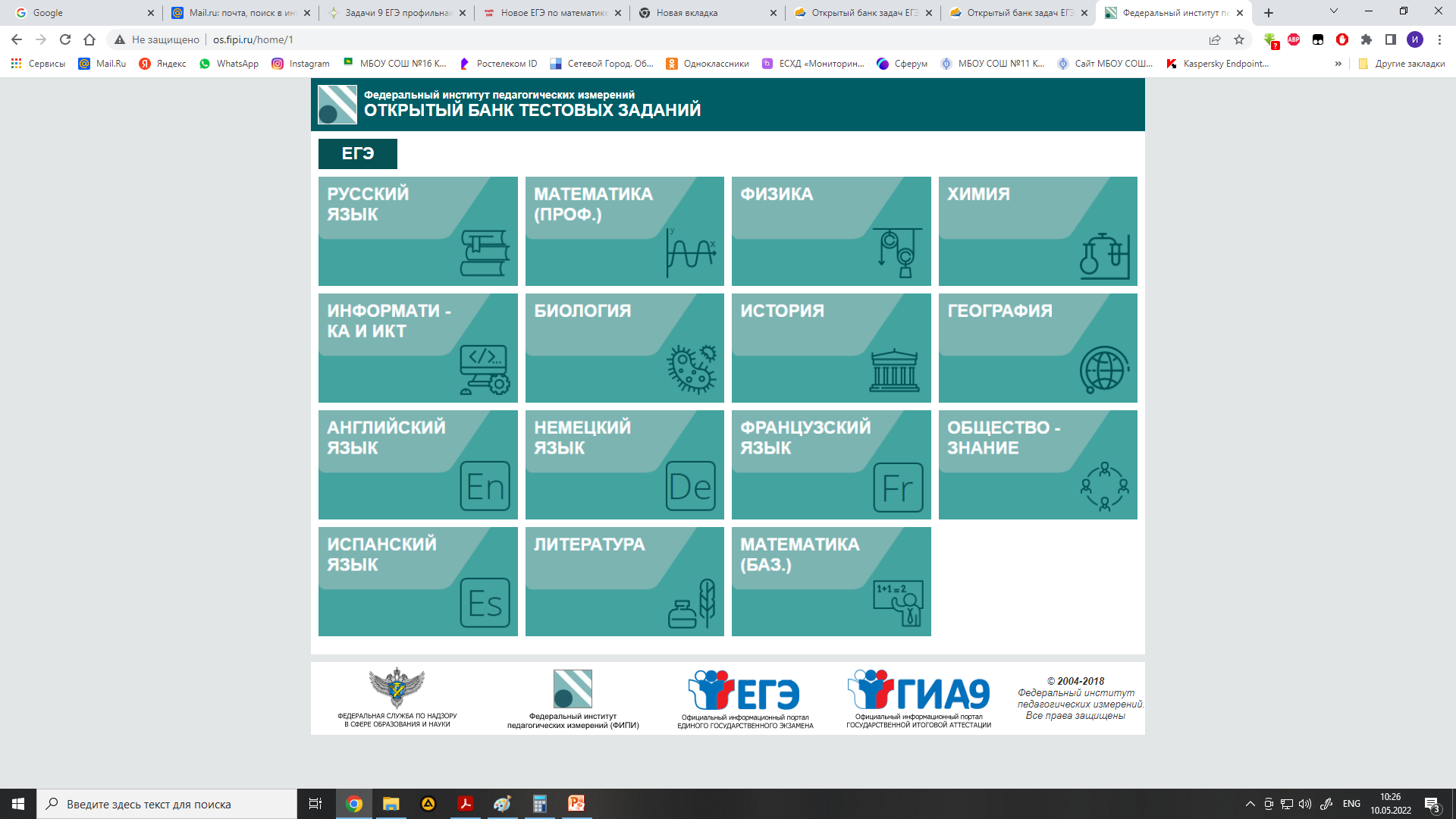 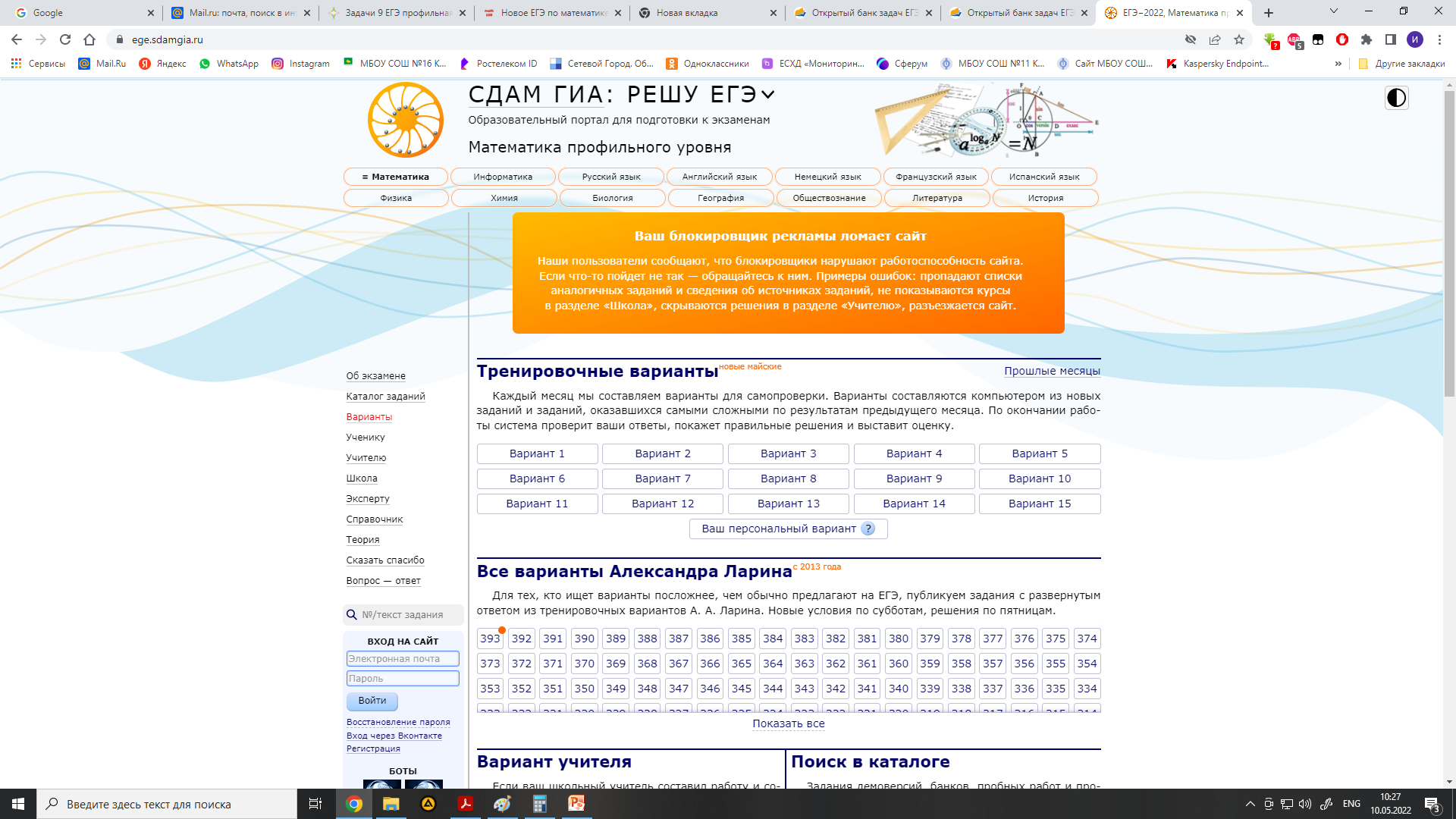 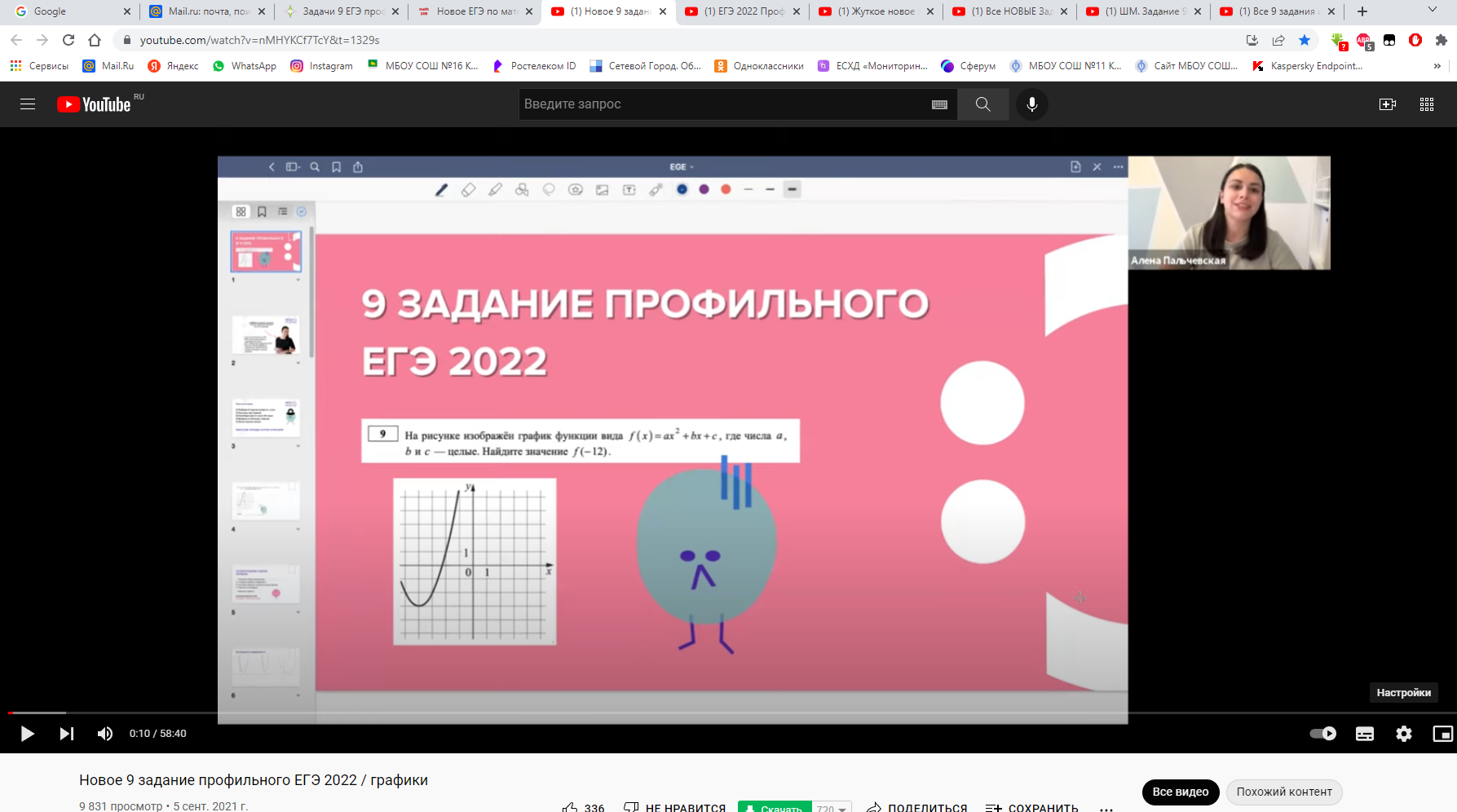 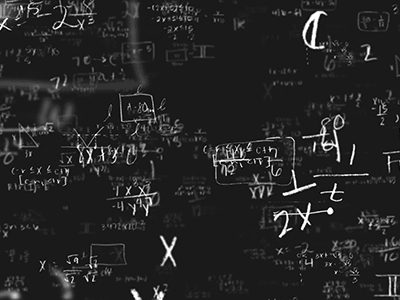 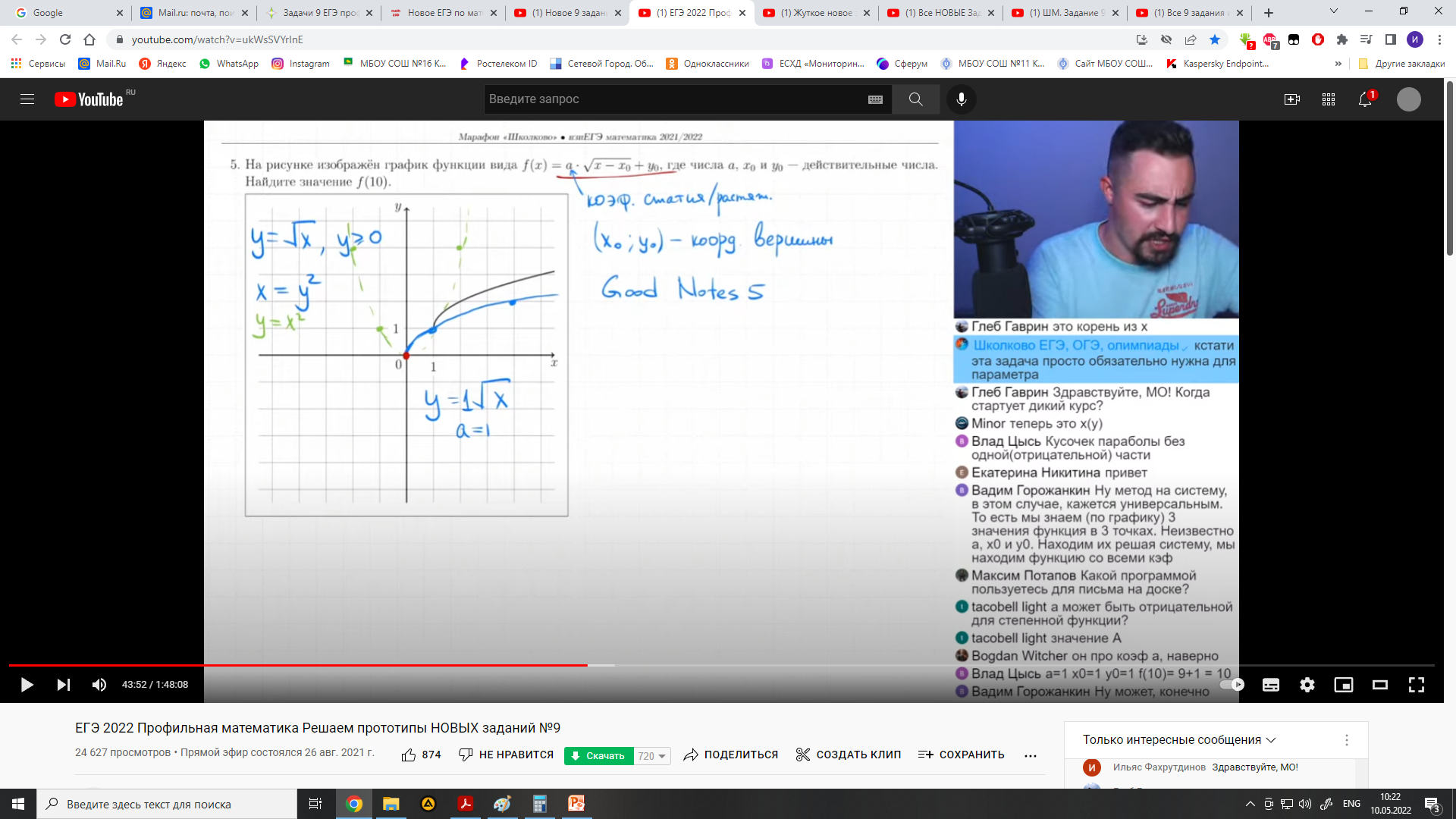 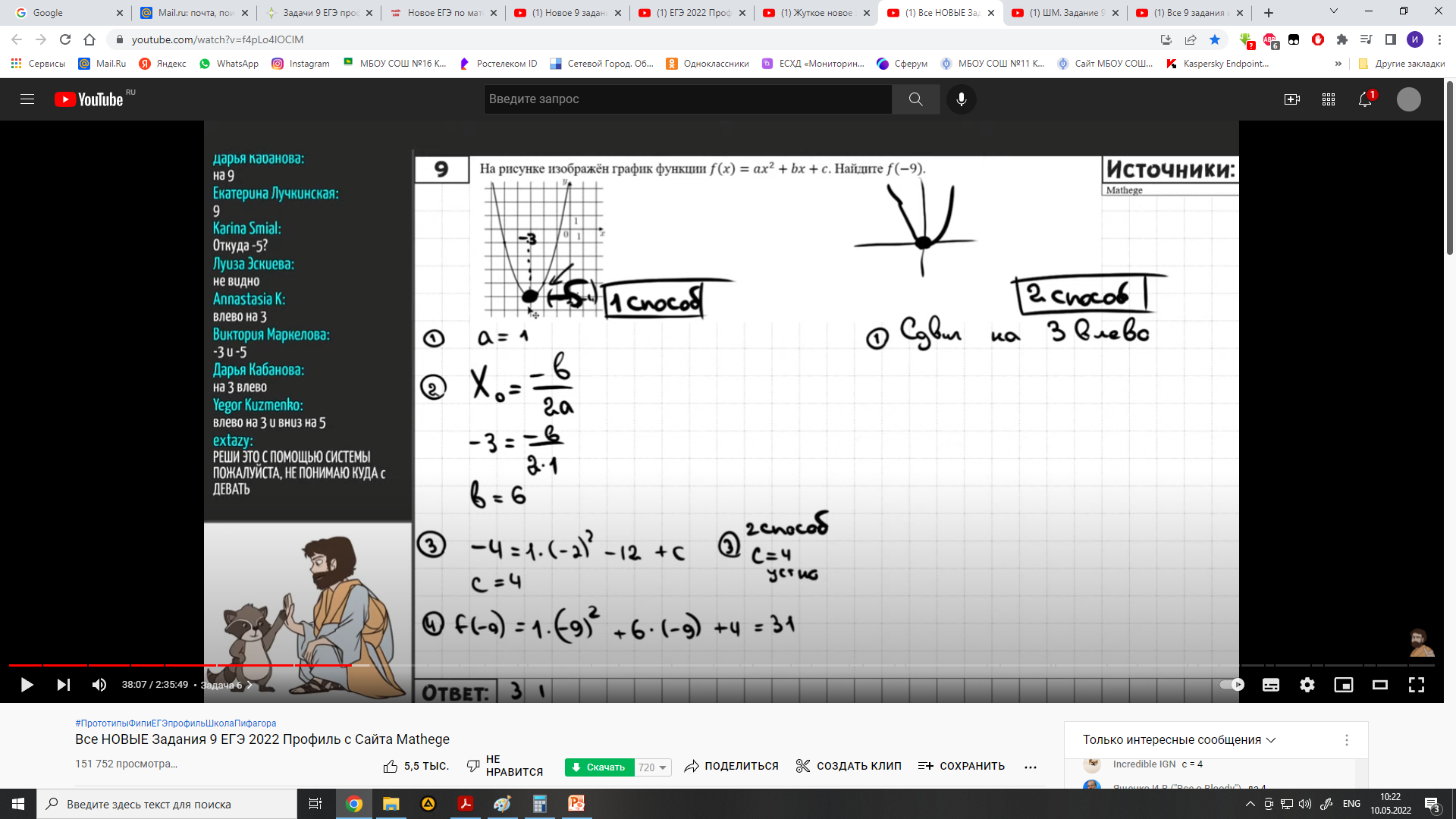 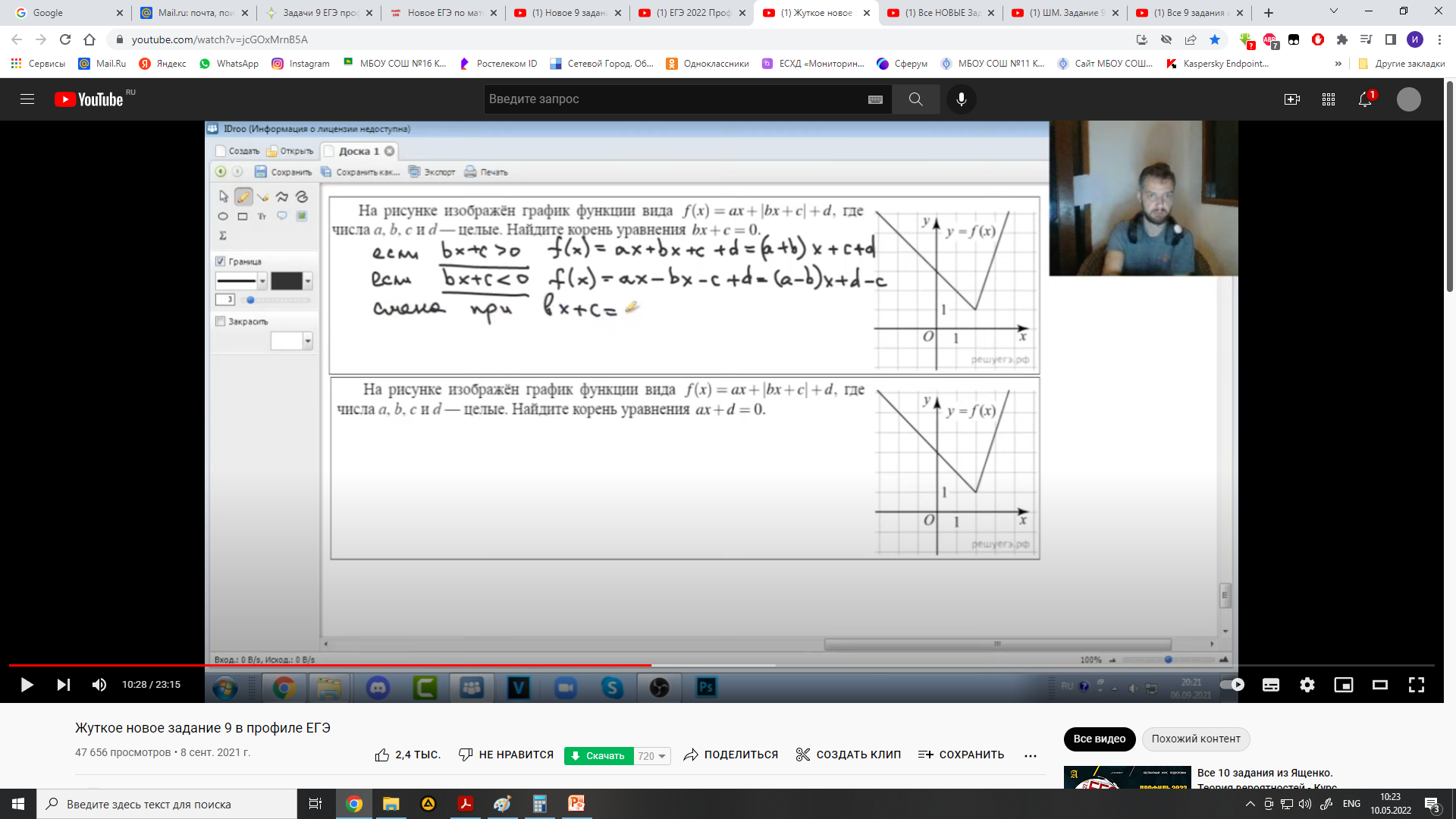 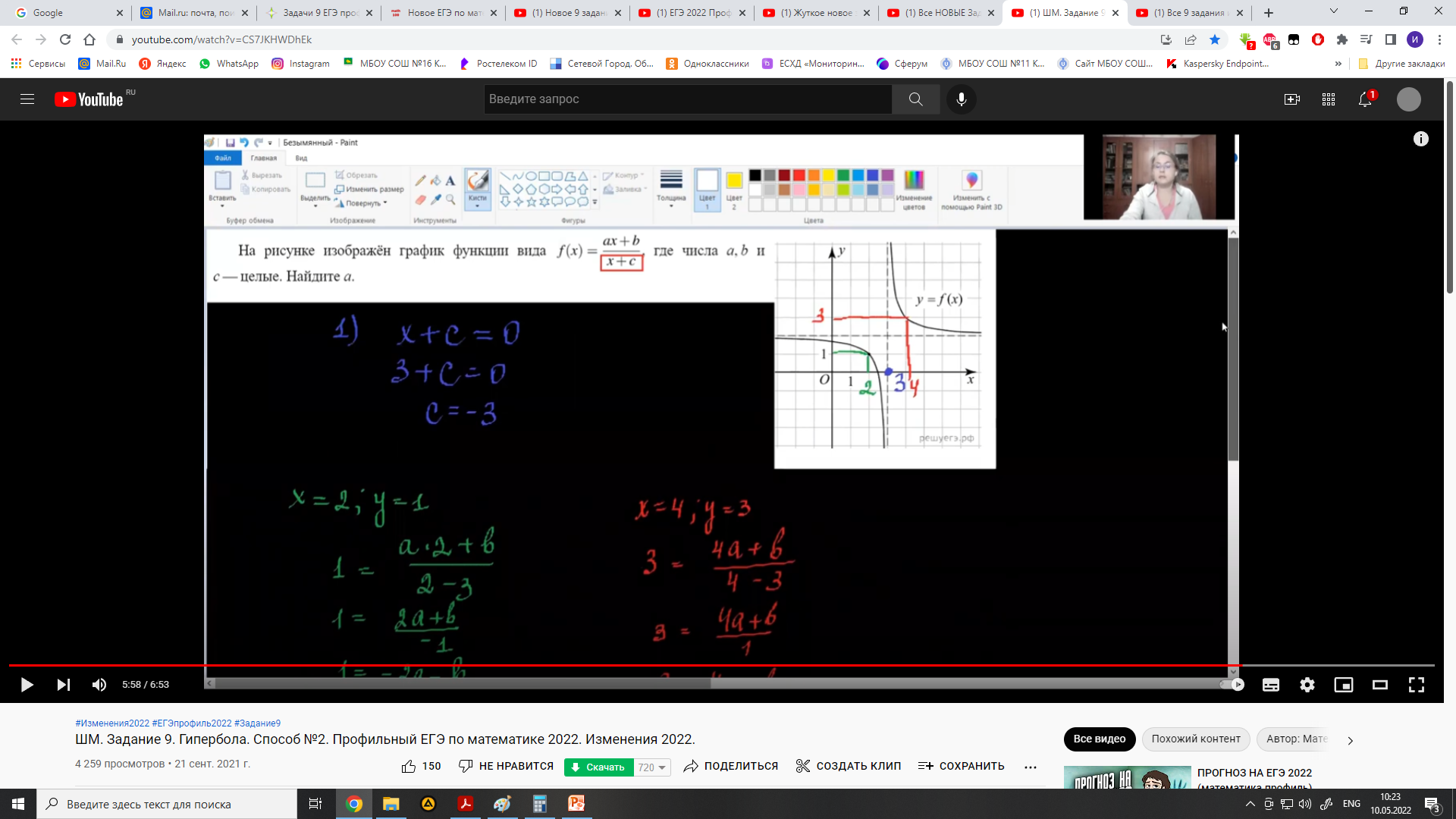 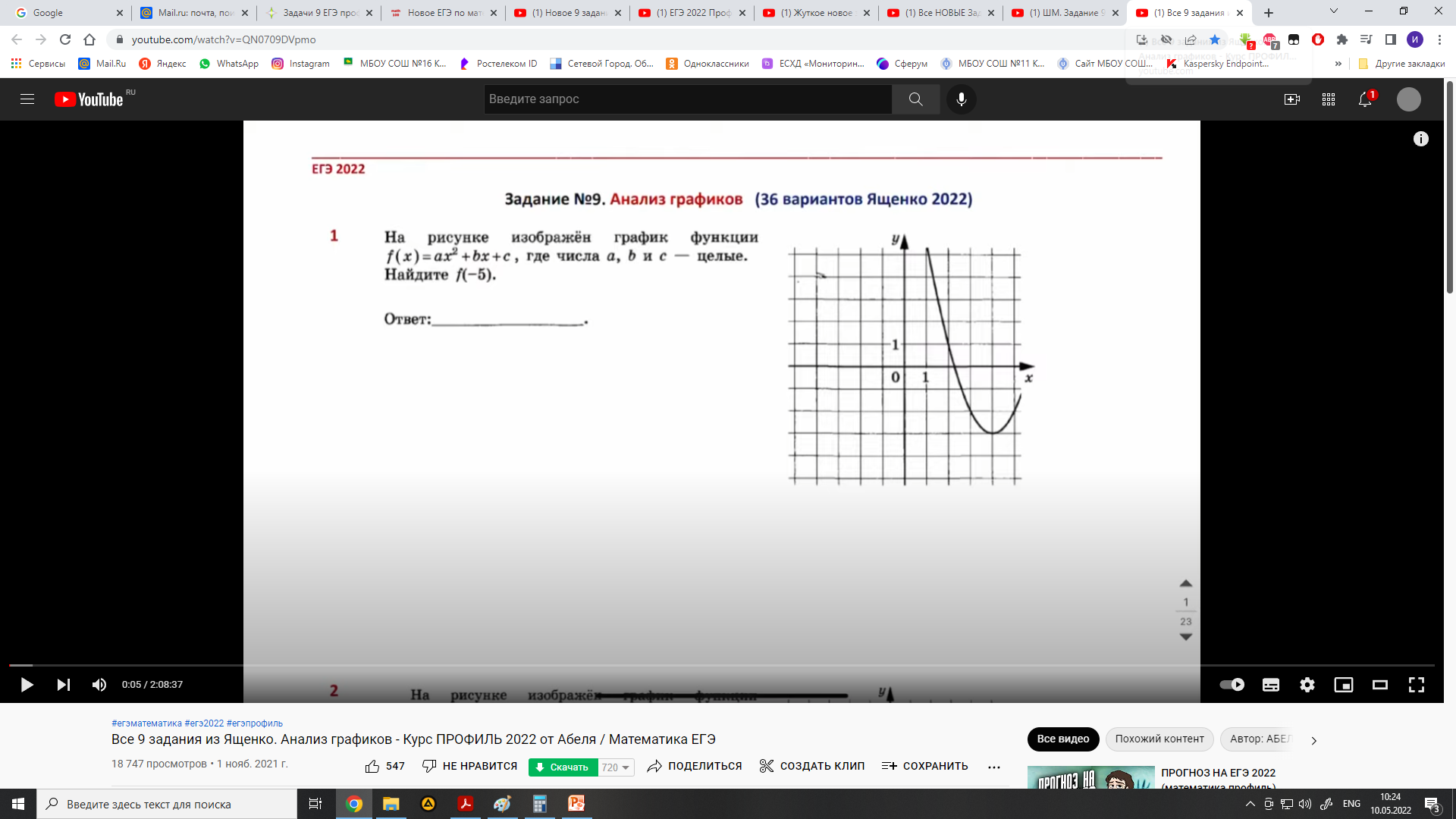 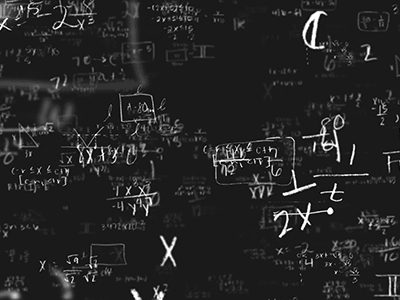 шпаргалка
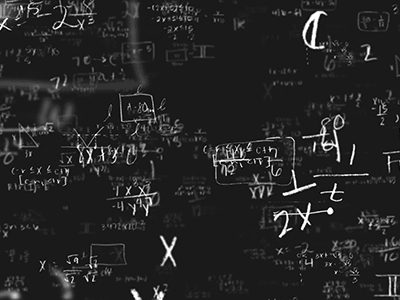 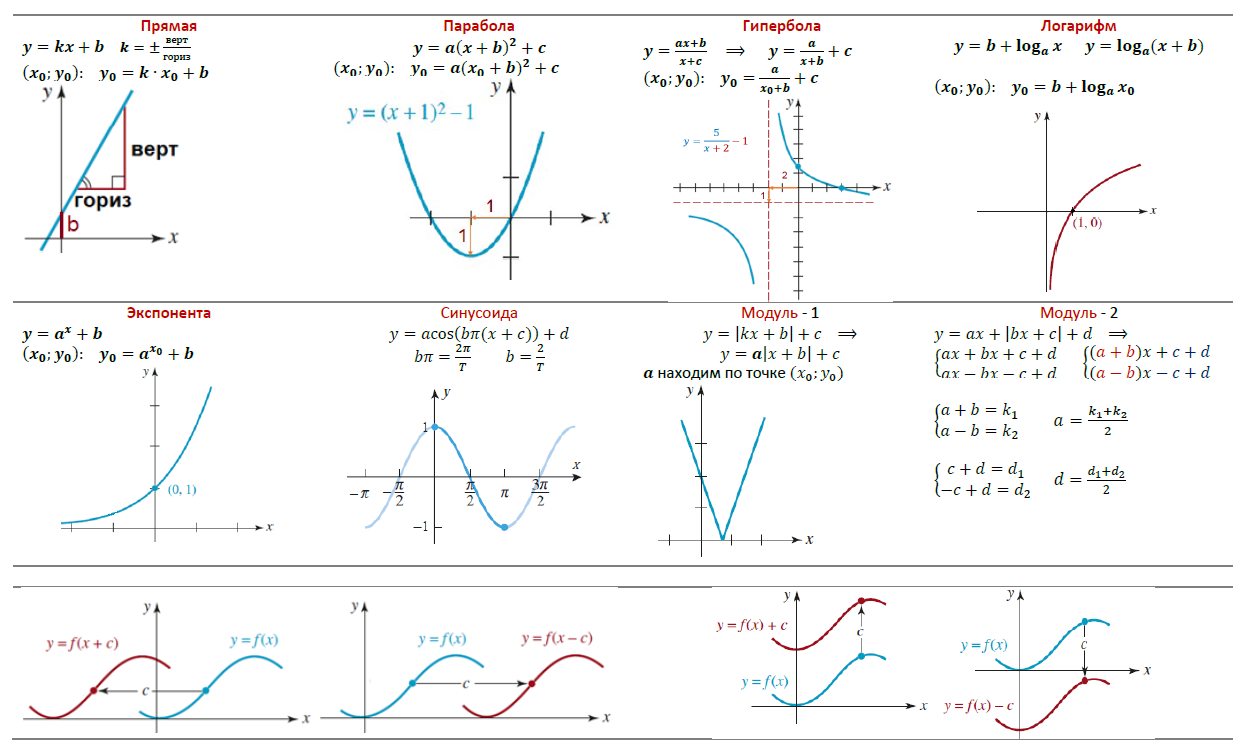 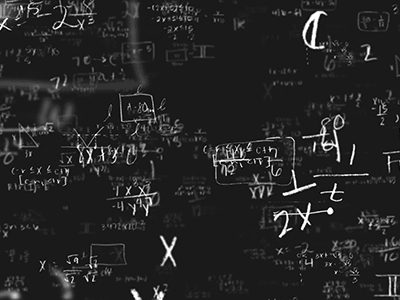 Задания
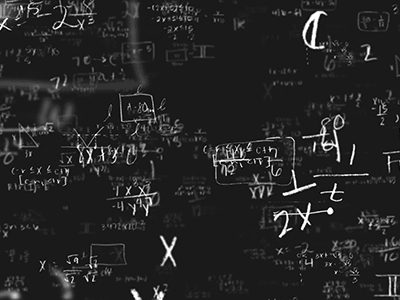 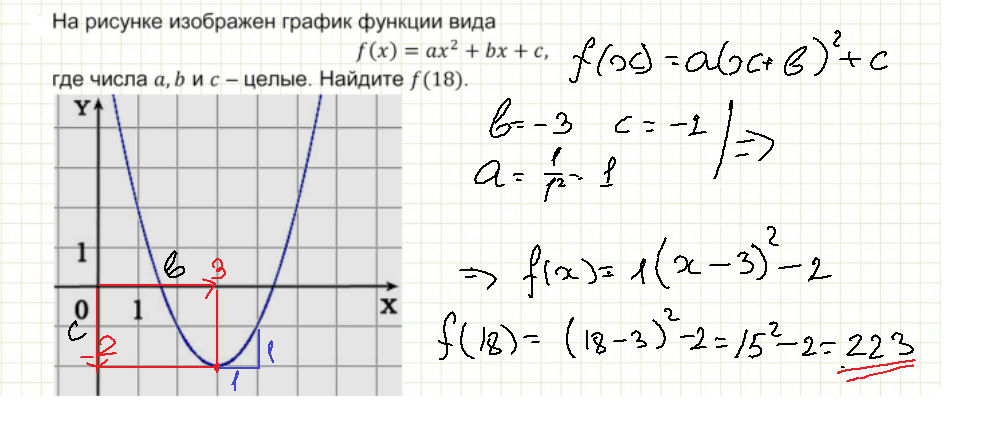 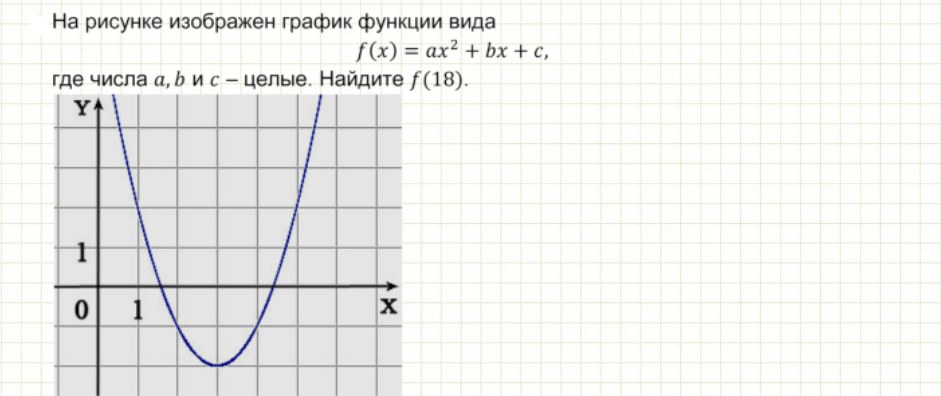 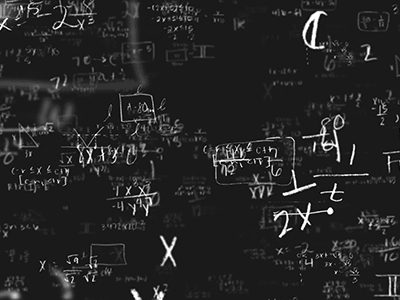 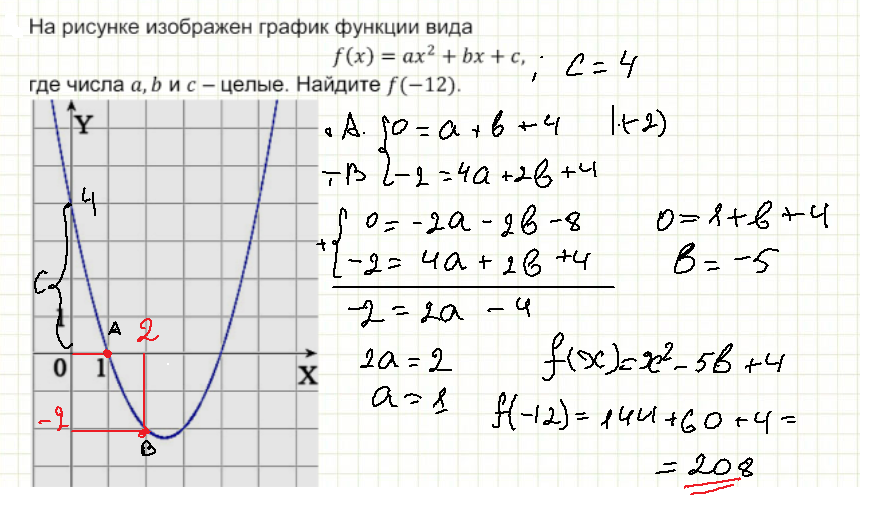 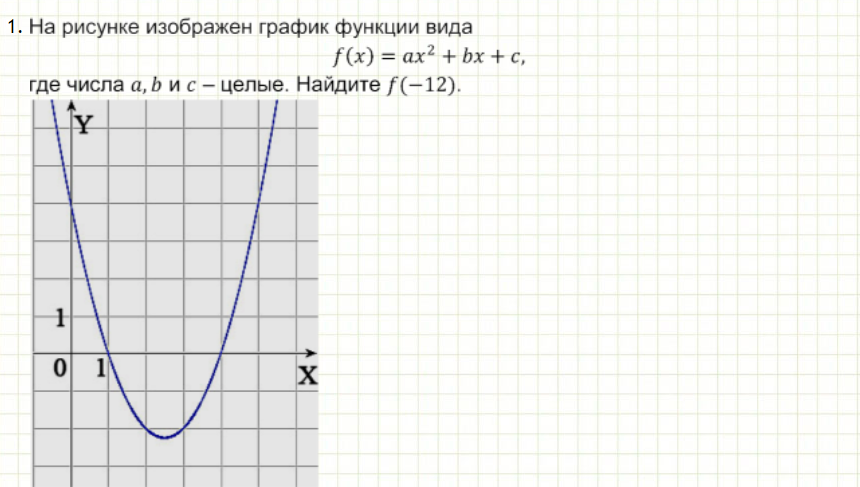 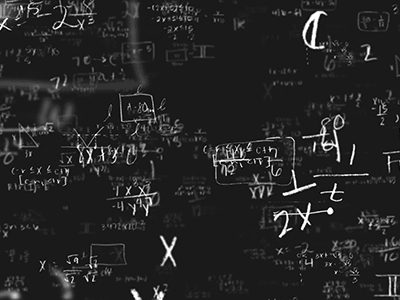 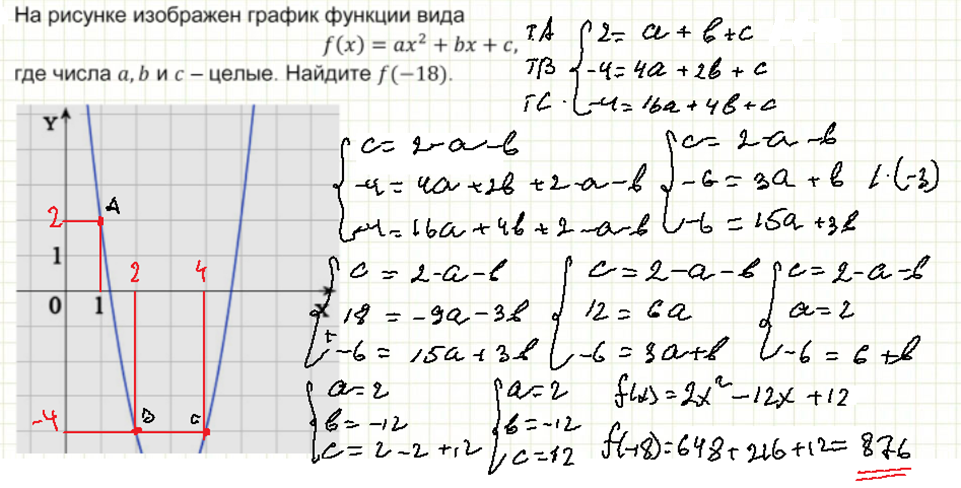 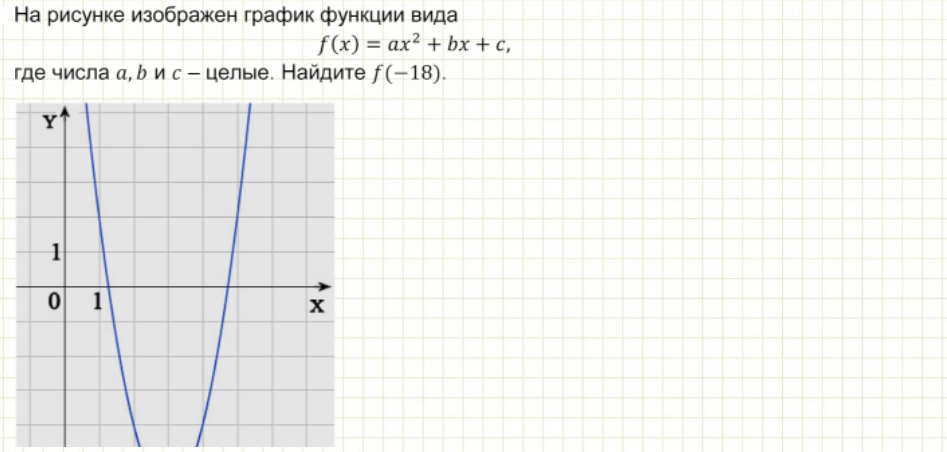 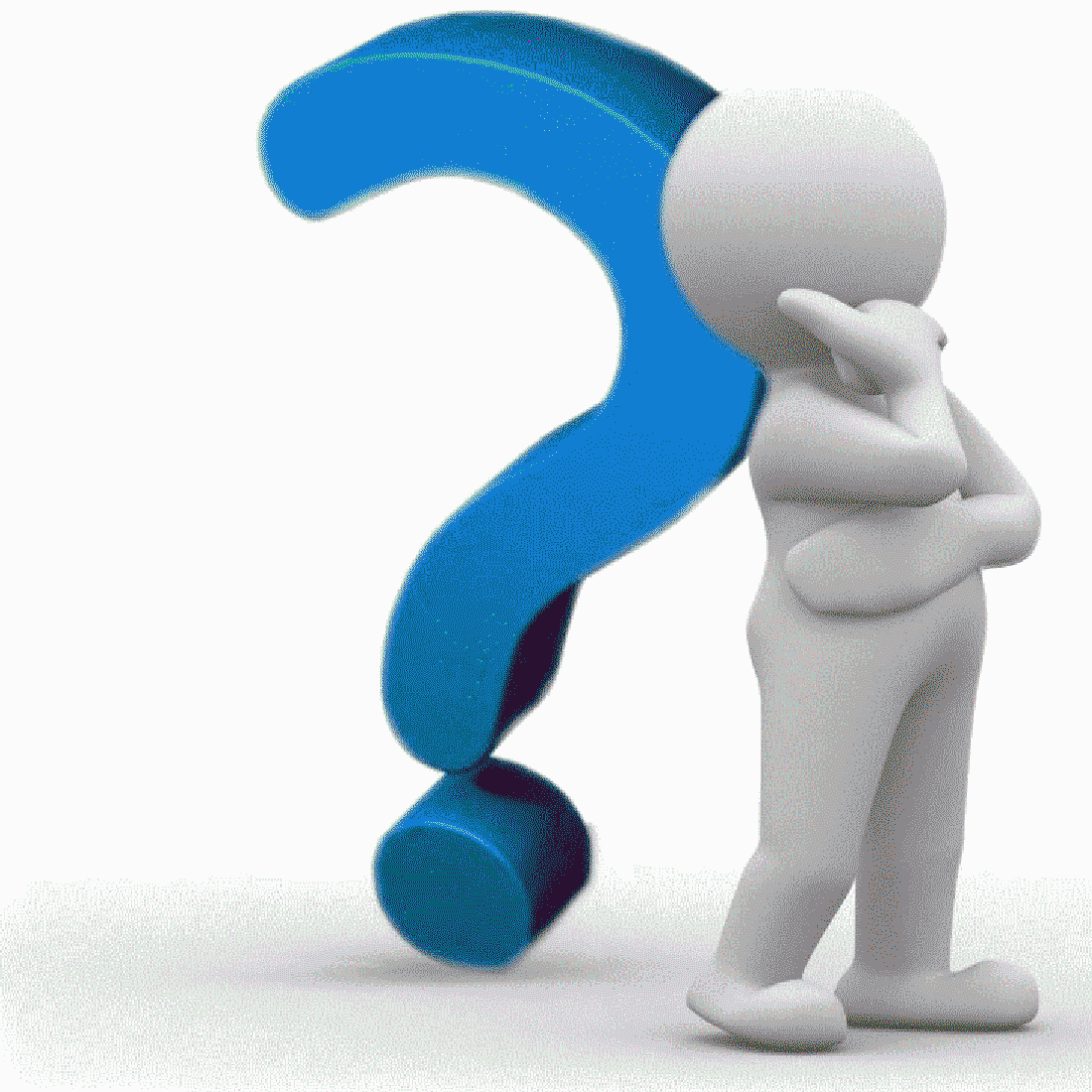 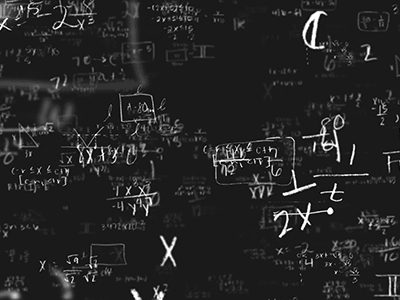 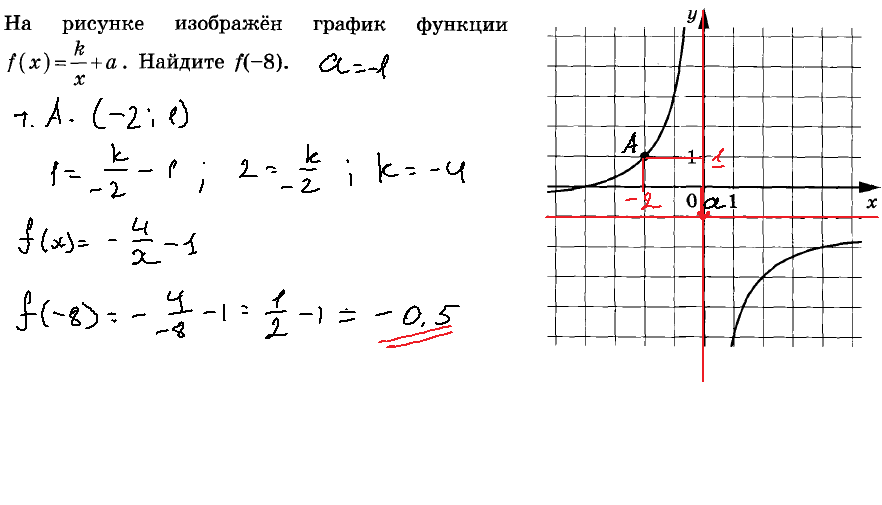 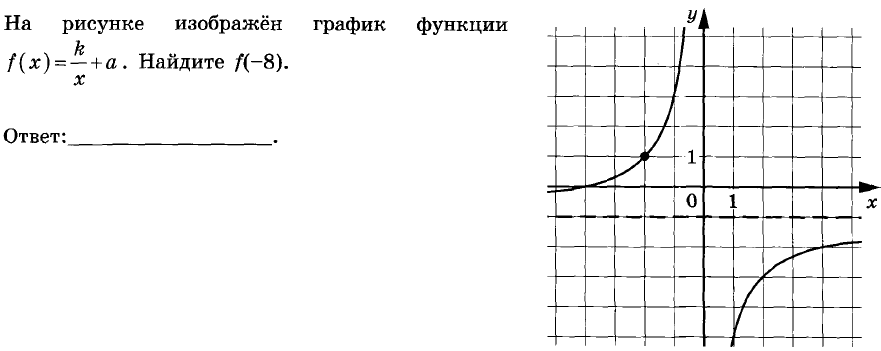 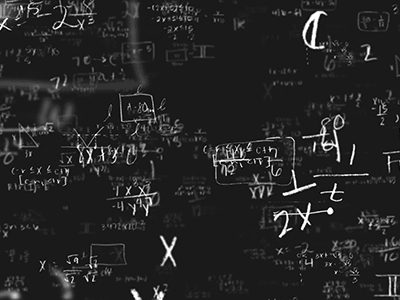 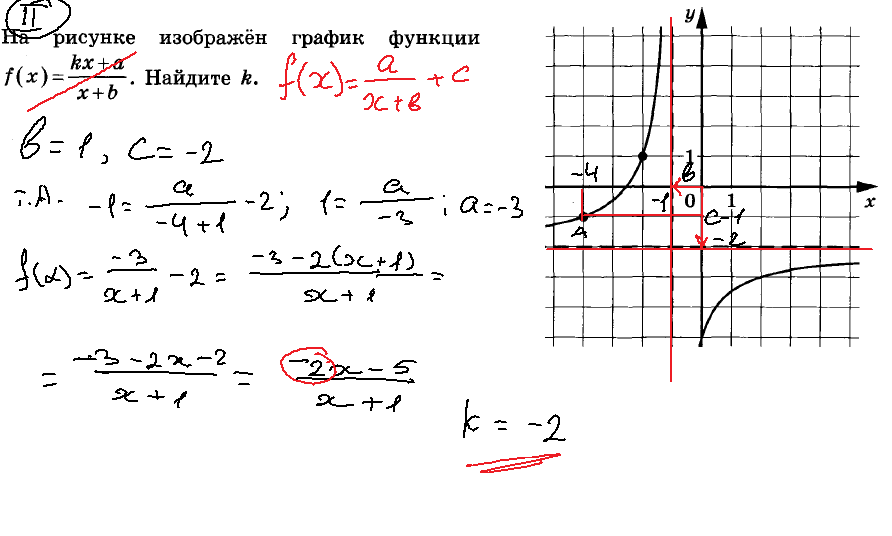 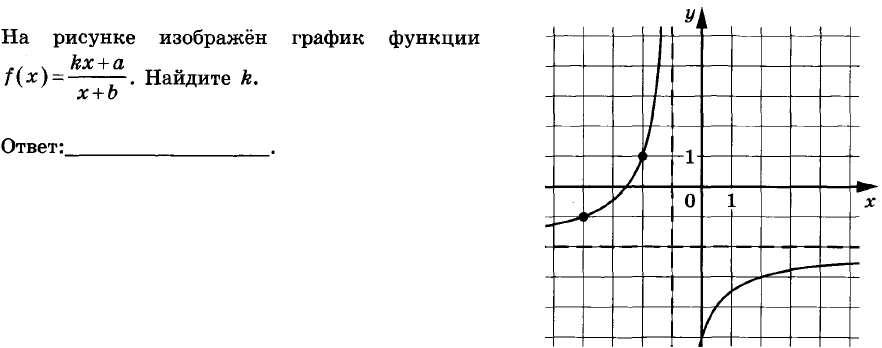 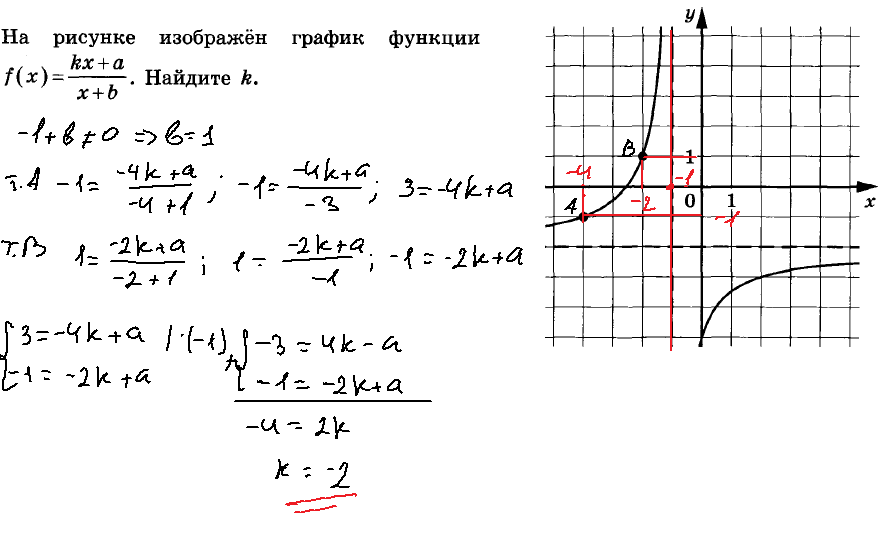 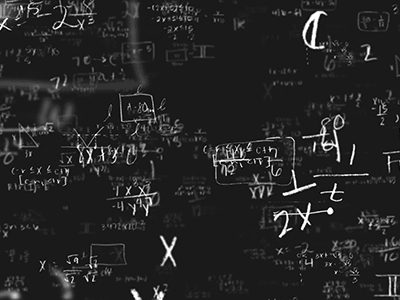 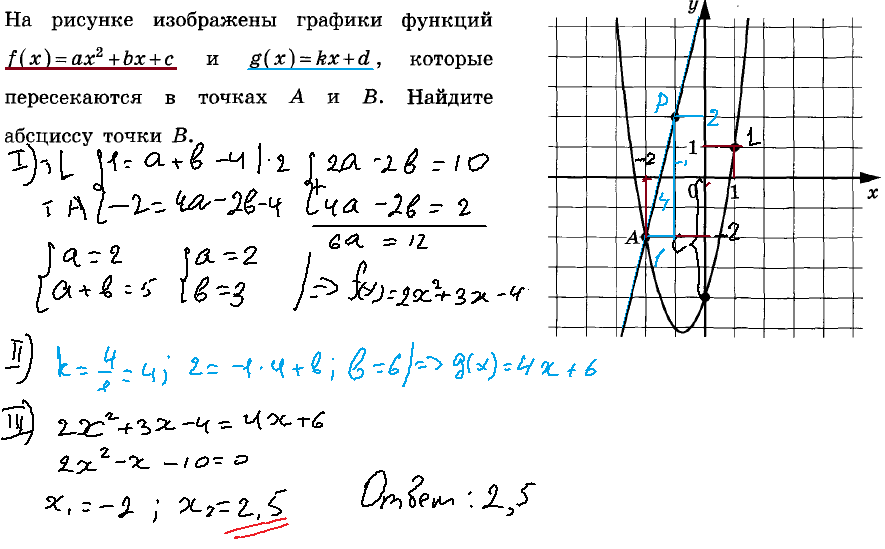 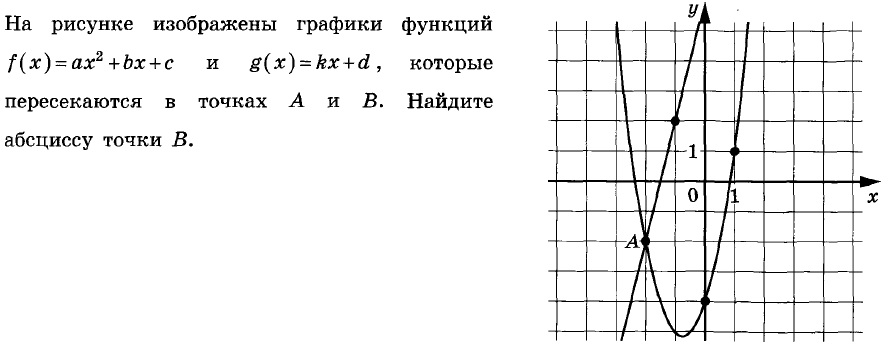 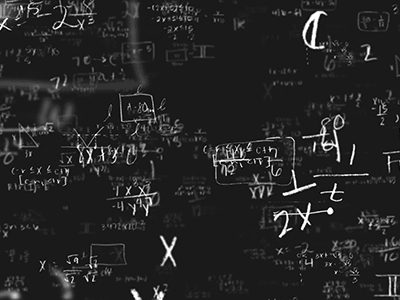 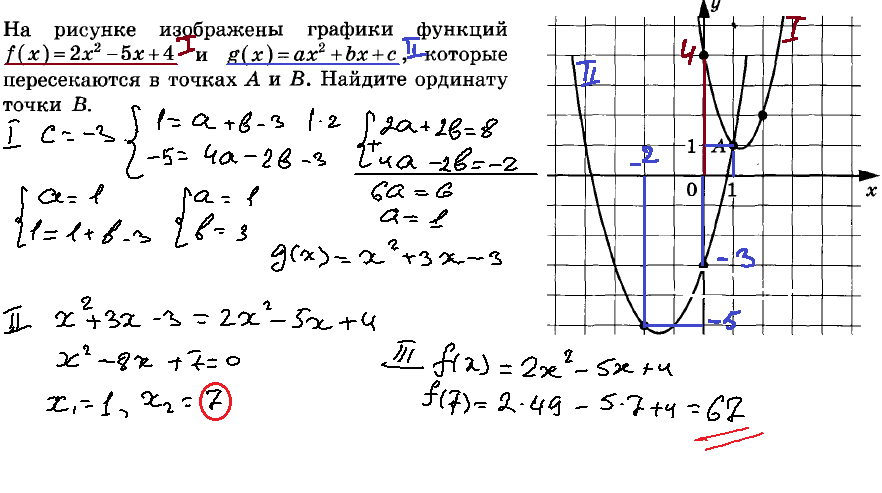 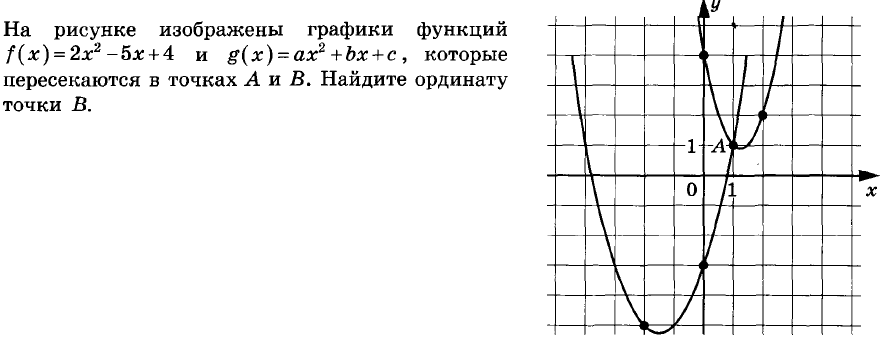 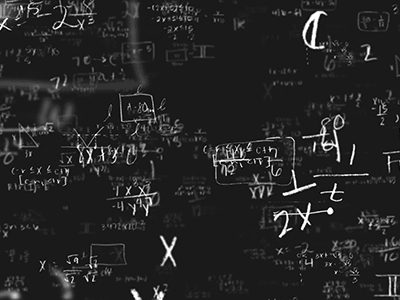 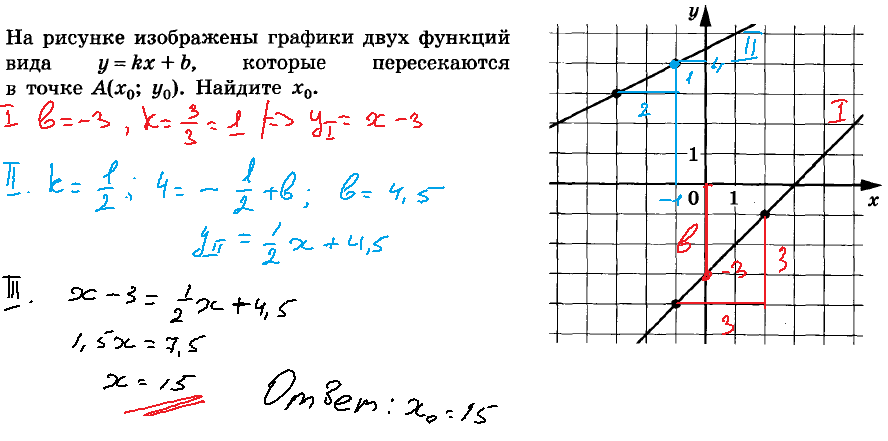 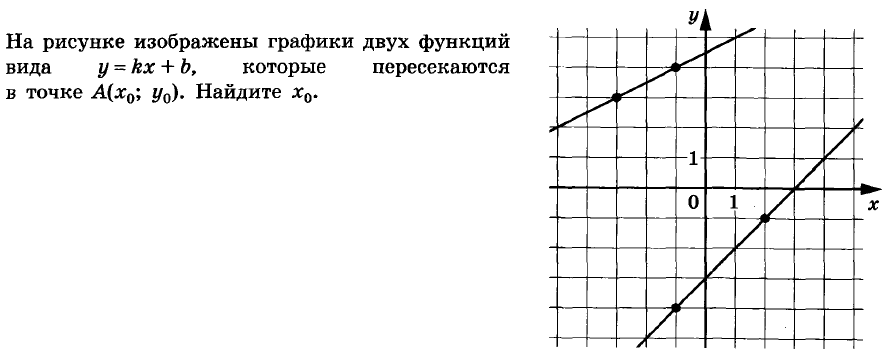 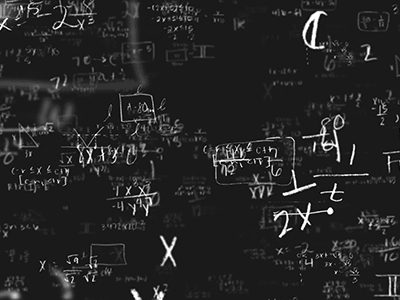 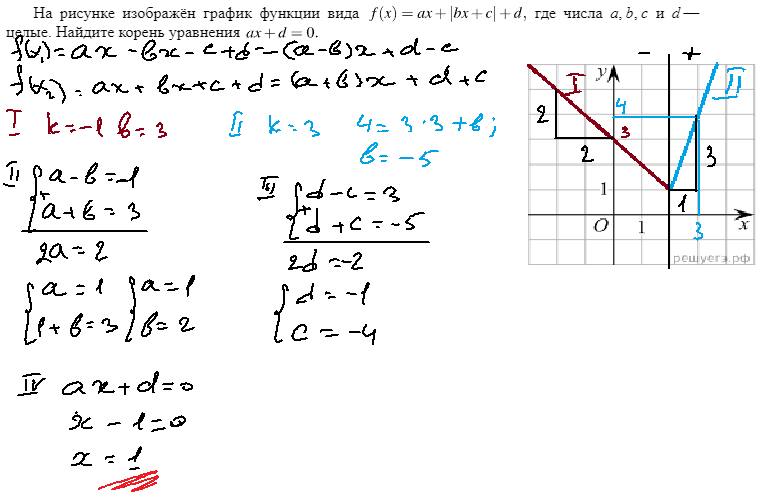 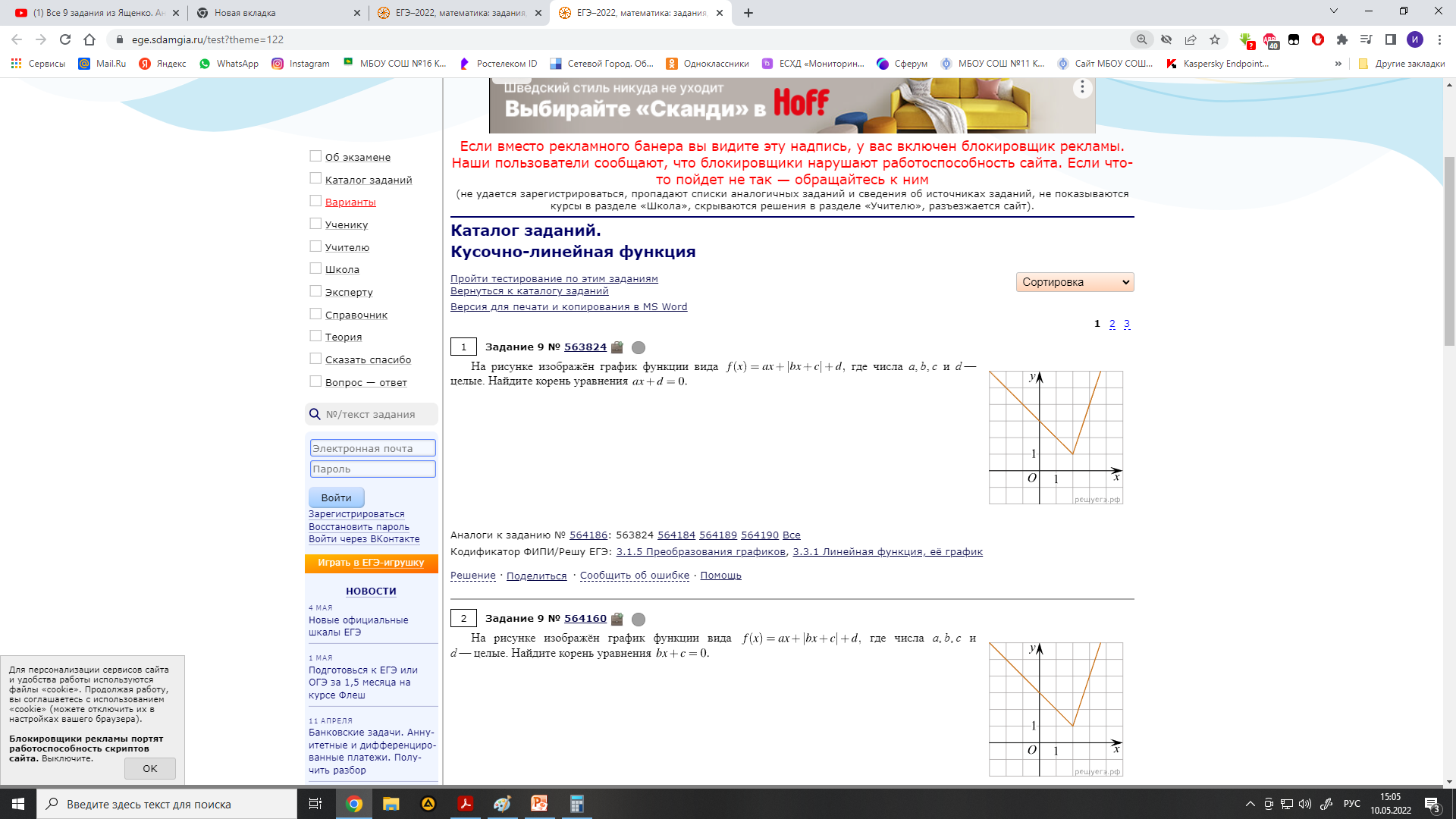 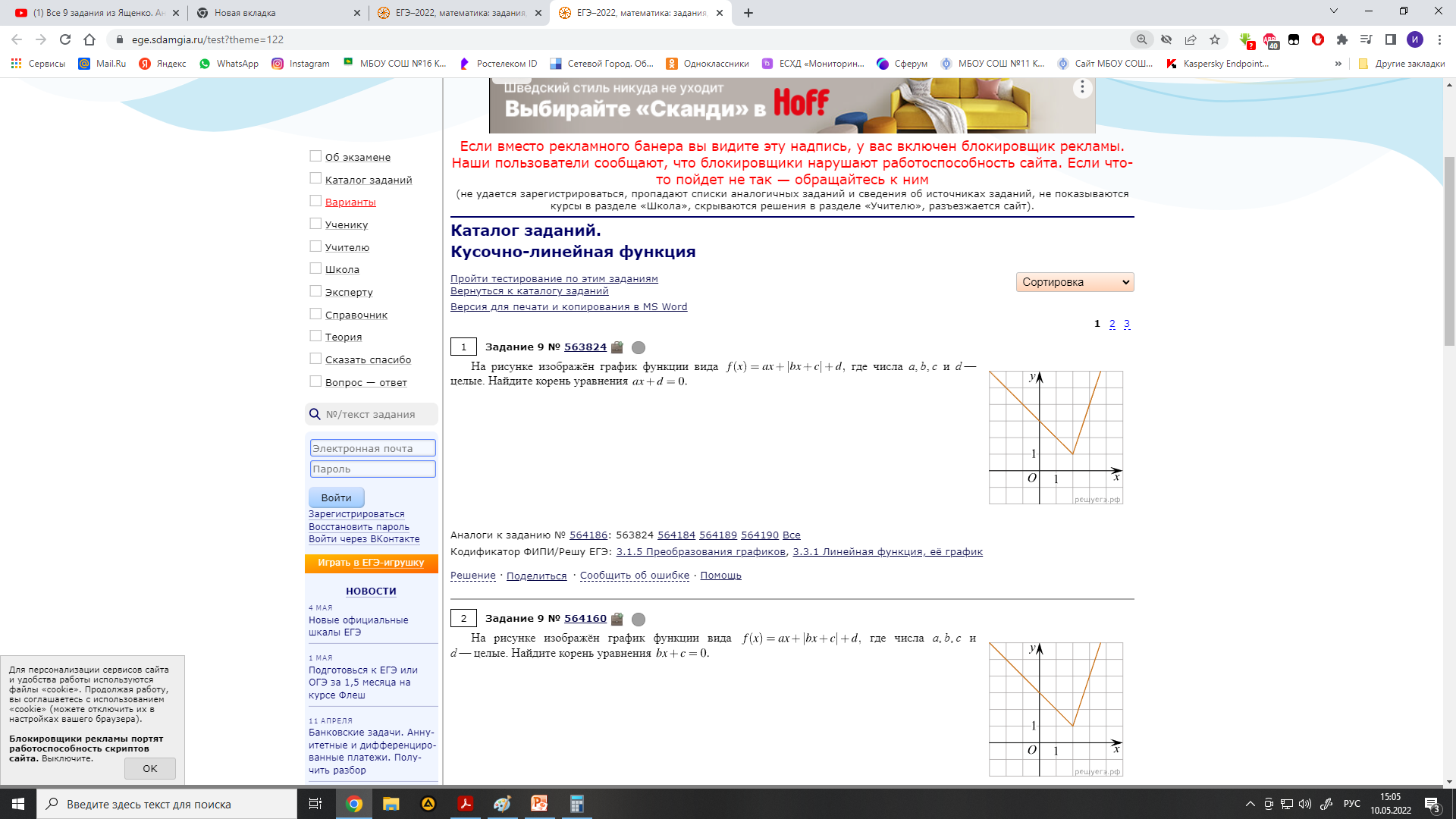 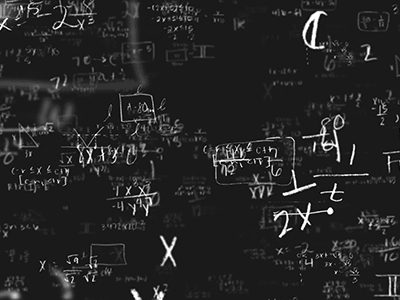 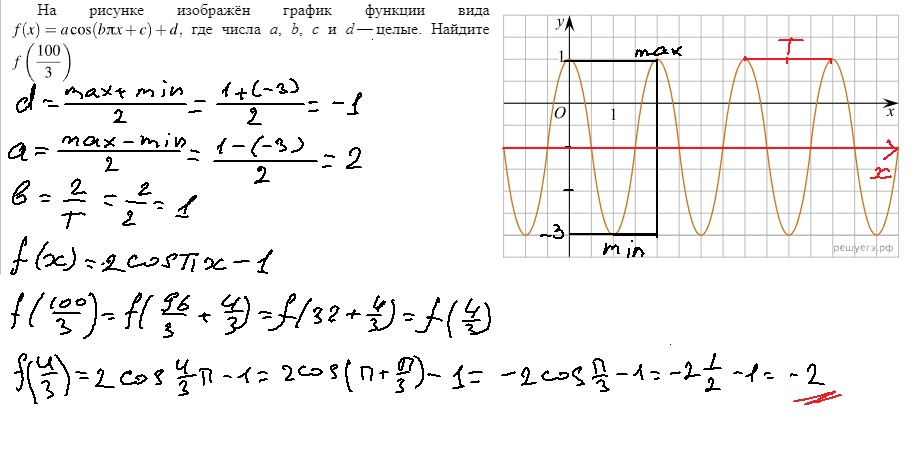 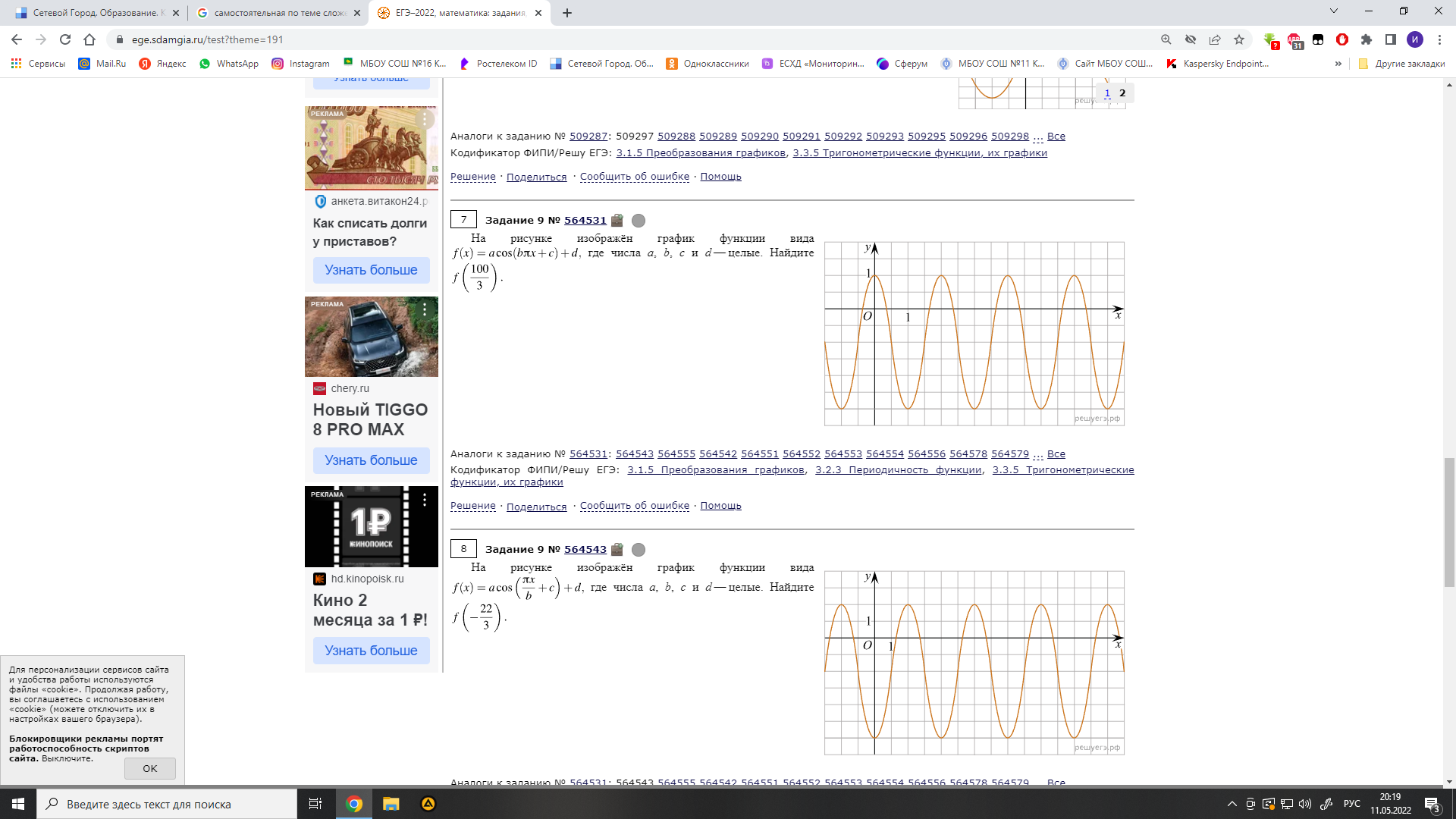 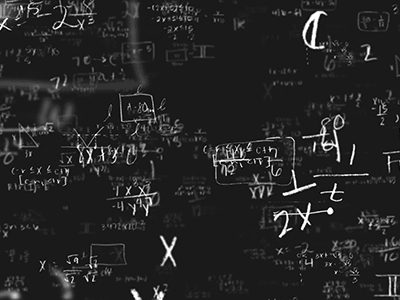 Всем спасибо!